January 11, 2021
 
Dear Parents,
 
Happy New Year and welcome back to Grace Episcopal School!  I hope everyone had a joyous and relaxing holiday and that this new year finds you all happy and healthy.  I’ve missed seeing the children and hearing their laughter these last couple of weeks!  What a fun, action-packed month December was!  The month progressed with our Jesse Tree celebrations each week.  The students created the decorations and then placed them on the tree throughout the Advent season.  I hope each of you got to see the pictures as the tree increasingly became full of the symbols of the season lovingly created by our children and their teachers. Then I hope you enjoyed their handmade ornaments in your own homes!
 
We were glad so many of you braved the cold and came to our last chapel of the year on December 15th to hear the children sing “We Wish You a Merry Christmas” live.  The school’s COVID-style Christmas program “No Room at the Inn” turned out pretty cute!  The children did a good job with the production, and I have a special “thank you” to Ms. Evelyn for figuring out this new challenge.  Also many thanks go to Ms. Janell and her son, Jayden, for the filming, editing, and publishing of the video.  And lastly, thank you to Jacob Temprovich, Ms. Kara’s son, for portraying Joseph and singing in the program.  You have a great voice!  We had our Christmas parties in each classroom, and they were full of fun and laughter as our students enjoyed sharing this special time.  Thanks to all who donated time and/or goods for this fun day.  We so appreciate your support!  
 
Teachers will be focusing this month on some of the following topics: snow, snowmen, shapes, signs & symbols, community helpers, dinosaurs, stars & space, God’s winter gifts, nutrition and taking care of our bodies.  Our Fruit of the Spirit for January will be kindness.  Ask your child what he/she is learning — you just might be surprised!
 
Book orders will be due on Tuesday, January 19th.  If you wish to order online, just enter our school’s code: GZ29K, and you’ll be set. You can always order on the paper forms and enclose cash or check and drop off the order in the morning with your child. 
 
Our monthly fire drill will take place on January 13th, and our Storm/Shelter Drill will take place on January 27th.
 
On Thursday, January 21st we will celebrate “Hat Day”.  Please allow your child(ren) to wear his/her favorite hat to school on this day.  Did you know? More body heat is lost from your head than other parts of the body. So, wearing a hat goes a long way towards staying warm on a cold winter's day or night! Hopefully this will be a nice, chilly day for us to don our hats!
Grace Episcopal
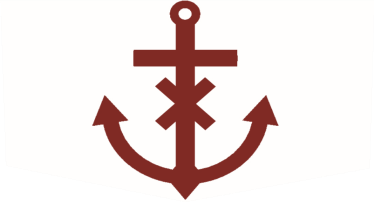 School
1314 East University Ave.
Georgetown TX 78626
(512).863.6214
www.graceschool1992.org
 
Head of School
Virginia Herbert

Rector and Chairman
The Rev. Bertie Pearson 

Music
Evelyn Vance  

Coach
Addison Herbert 			
Teachers
Ellen Andreasen
Andrea Borchgardt
Kim Dreyer 
Debra Mason
Gigi Riggs 
Kara Temprovich
 
Aides
Heather Clark
Janell Deal
Our monthly staff meeting will take place on Tuesday, January 26th, so all students will be released either at 1:10 for Ms. Kim, Ms. Kara, and Ms. Andrea; or 1:20 for Ms. Ellen, Ms. Debra, and Ms. Gigi
Please remember our “Weather and Outdoor Play” policy from the Family Handbook (page 10): “Children go outside every day in our program except in extreme weather conditions.  Extreme weather will include wind chill at or below 15°F…..” Please be sure to send layers for your children in the event of cold weather.  Hats, gloves, coats, and close-toed shoes are all necessary.
It is time to start thinking about registration for the 2021/2022 school year.  Our registration period for current students, their siblings, and church members begins on Tuesday, February 2nd . Registration through February 16th will remain closed to the public, but Open Registration begins on February 17th.  You will receive a registration form near the end of January.  I try to give them only to families who I know will need them, so if you do not receive one but you do need one or you need one for a friend, please let me know.  We are planning for this coming year to be structured similarly to the current school year.  We will keep our numbers/class sizes the same for the coming year which is still about a 30% reduction in enrollment, so please do not delay in enrolling if you wish to secure a spot for your child(ren).
Also, we will hold a Kindergarten Open House on the afternoon of Monday, January 25th.  If you have questions about our kindergarten program or would like an opportunity to meet our kindergarten teacher, Ms. Ellen, and see the curriculum, this will be the perfect opportunity!  Please email me at headofschool@graceschool1992.org to reserve a time.  We will block off 15-minute sessions from 2:15 – 3:15 for you to come in and take a look.  If this date does not work, please let me know, and we will arrange a different time/day for you.
I will be preparing our school directory this month.  Please complete the form attached to this newsletter and return to the school by this Thursday, January 14th.
Thank you for your understanding about our delayed return to school.  All teachers were able to reach out to their students’ parents on Thursday, January 7th, and we were able to have grade-level planning time, clean carpets, walls, cubbies, and common areas thoroughly.  We feel that we have a good picture and idea of our COVID risk after holiday travel and visits.

HOUSEKEEPING ITEMS:
Please remember your child’s drop-off and pick-up times.  Early arrivals put a strain on our staffing abilities in the mornings.
Backpacks are now going to go to and from school each school day.
There is NO SCHOOL on Monday, January 18 for  MLK, Jr. Day.
  

If you have any questions, please do not hesitate to contact me.
 
Sincerely,                                   


Ginny Herbert, Head of School